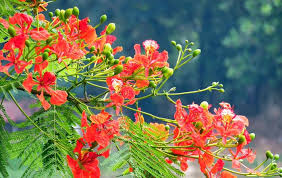 সুস্বাগতম
কৃষি শিক্ষা         শ্রেণি :  দাখিল নবম -দশম                                                                                              ফাহমিদা বেগম                                                                সহকারী শিক্ষক                                         কাকুরা ফাজিল মাদরাসা           ।                                           তারাকান্দা,ময়মনসিংহ
কিছু ছবি দেখব
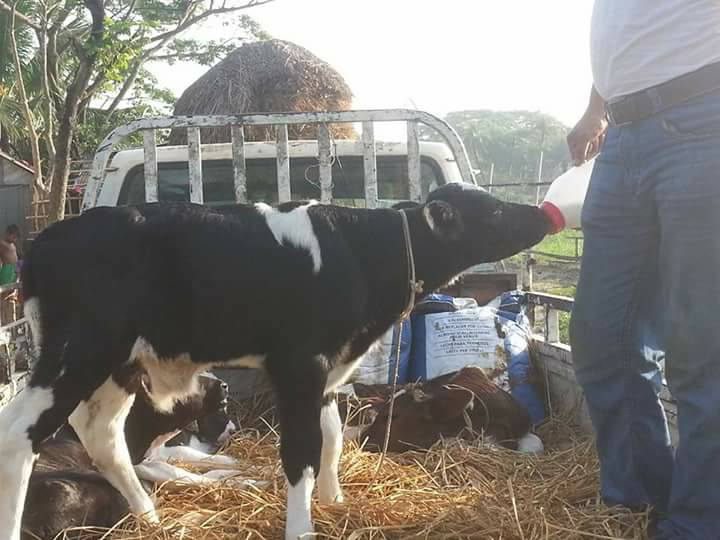 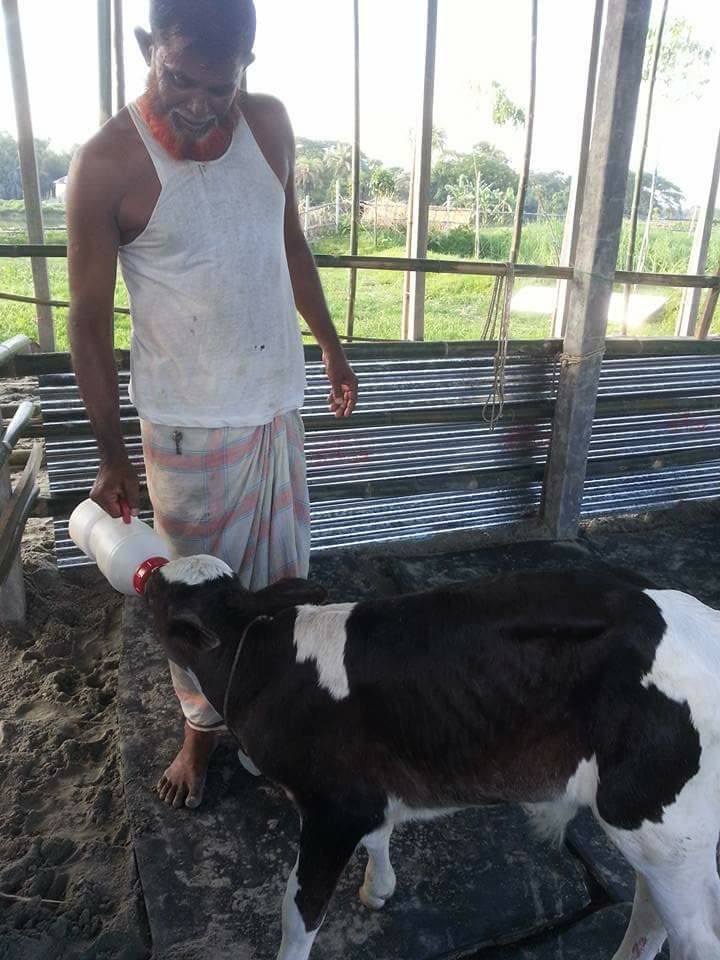 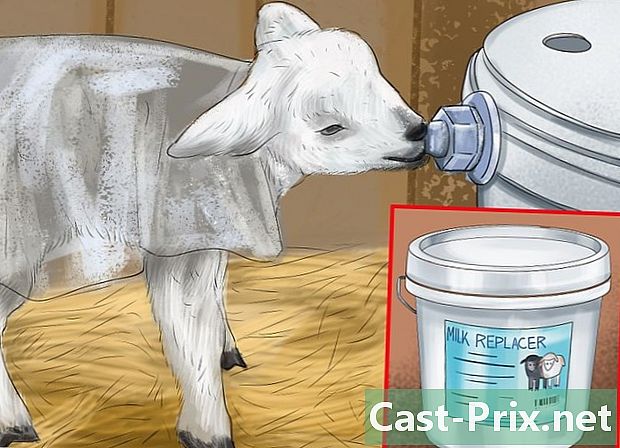 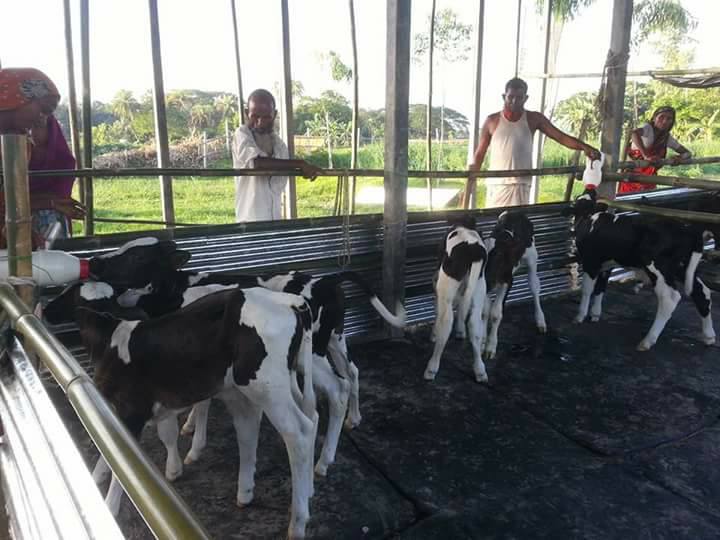 আজকের বিষয়ঃ পশু পাখির সম্পুরক খাদ্য এর বাছুরের সম্পুরক খাদ্য তালিকা :  মিল্ক রিপ্লেসার অংশ১ম অধ্যায়, ৬ষ্ঠ পরিচ্ছেদ
শিখন ফল  ১। মিল্ক রিপ্লেসার বিষয়ে পরিচিতি লাভ করতে পারবে ।২। মিল্ক রিপ্লেসার তৈরি সম্পকে জানবে ।
মিল্ক রিপ্লেসার :বিশেষ প্রক্রিয়ায় তৈরি এক ধরণের তরল পশু খাদ্য যাতে দুধের উপাদান থাকে এবঙ বাছুরের জন্র দুদের পরিবতেৃ ব্রবহার করা যায় । এতে ২০% আমিস ও ১০% এর অধিক চবিৃ থাকে ।এর উপাদানসমুহকে গরম স্কিম মিল্কে বা পানিতে মিশ্রিত করা হয় ।
মিল্ক রিপ্লেসার এর প্রয়োজনীয়তা :গরুর বাছুরকে তার ওজন অনুসারে নির্দিষ্ট পরিমাণে দুধ খাওয়াতে হয় । সাধারণত ১০ কেজি ওজনের বাছুরের জন্য প্রতিদিন ১ লিটার দুধ দিতে হয় । যখন বাছুরের ওজন ২০ কেজি হয় তখন ২ লিটার দুধ দরকার হয় । কিন্তু দেশী গরু দৈনিক ১-২ লিটার দুধ দেয় তাহলে স্বাভাবিকভাবেই বাছুর পর্যাপ্ত দুধ পায় না । এ অবস্থায় দুধের বিকল্প হিসাবে মিল্ক রিপ্লেসার এর প্রয়োজন পড়ে ।
অন্যদিকে বাছুর তার প্রয়োজনের অতিরিক্ত দুধ খেলে শারীরিক সমস্যা দেখা দেয় এবং খামারীর আর্থিক ক্ষতি হয় । ফলে লাভজনক বাছু েলালন পালনে মিল্ক রিপ্লেসার খাওয়াতে  হয় ।আরেকটি দিক হল বাছুর গাভী থেকে দুরে থাকলে গাভী তাড়াতাড়ি পরবর্তী বাচ্চা ধারণে সক্ষম হয় ।
অন্যভাবে বলা যায় যে সমস্ত গাভী ২০ -৩০ লিটার  দৈনিক দুধ দেয় তাদেরকে দোহন করার জন্য মিল্কিং মেশিন ব্যবহার করা হয় । তখন বাছুর দিয়ে দুধ দোহনের দরকার হয় না । বরং বাছুর ঘাস কেতে অভ্যস্ত হয়ে পড়ে ।আধুনিক খামারে মিল্ক রিপ্লেসার খুবই প্রয়োজন ।
মিল্ক রিপ্লেসার তৈরির নমুনা
প্রশ্নোত্তরএকক কাজ১. মিল্ক রিপ্লেসার তৈরির উপাদান কী কী  বল ।২. মিল্ক রিপ্লেসার কি ?
বাড়ীর কাজ

দলীয় কাজ
মিল্ক রিপ্লেসার তৈরির পদ্ধতি লিখে আনবা এবং আলাদা গ্রুপে উপস্থাপন করতে হবে ।
আল্লাহ হাফিজ
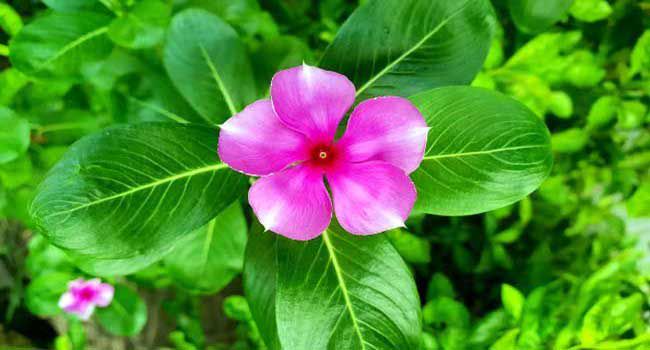